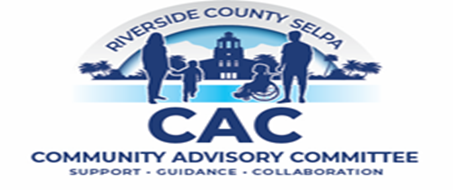 IEP TOOL KIT:A PARENT SUPPORT
[Speaker Notes: NOTE:
To change the  image on this slide, select the picture and delete it. Then click the Pictures icon in the placeholder to insert your own image.]
COMMUNITY ADVISORY COMMITTEE (CAC)
Welcome!
Vicky Iqueda            vickyiqueda@gmail.com
Anna Maria Cruz      acruz@hemetusd.org
Christa Smith           christa@rcselpa.org
9/13/2022
ICE-BREAKER

BUILDING RELATIONSHIP
TEACHERS
PARENT
STUDENT
IEP TOOL KIT:A PARENT SUPPORT
[Speaker Notes: NOTE:
To change the  image on this slide, select the picture and delete it. Then click the Pictures icon in the placeholder to insert your own image.]
CAC
CAC does not advise parents as to the nature of a child’s disability or needs, nor do we recommend placements or therapies.


Family Support:
Educational workshops
Referrals and resources
Community outreach
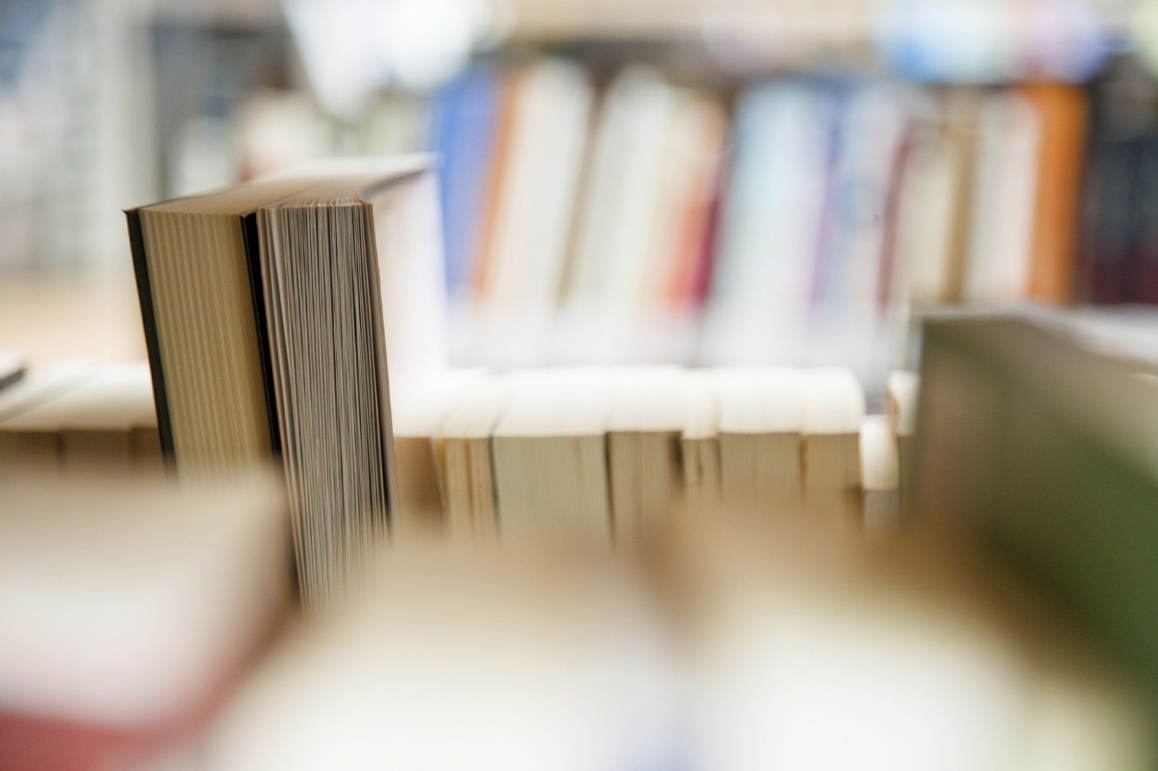 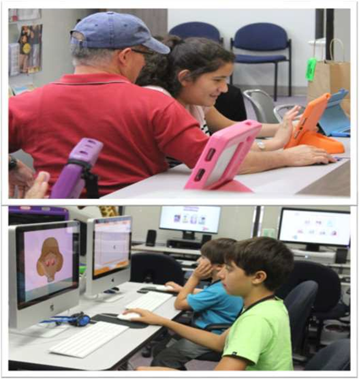 CAC LINK
9/13/2022
The Individualized Education Program 
(IEP) Team Process
What is an IEP
The IEP is a written plan for the child who qualifies for special education services. 
What is an IEP Team Approach?
The IEP team approach is the collaborative effort between You, your child’s teacher(s), and significant others
Who is on the IEP Team? 
You, the parent/guardian  
An administrator or designee who is knowledgeable about general curriculum and about availability of LEA resources 
Your child’s special education teacher(s) 
At least one general education teacher if your child is or might be participating in a general education environment  
Your child (if appropriate)
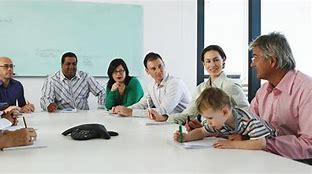 Eng - Guide for parents
Spn - Guia para padres
What must the IEP contain?
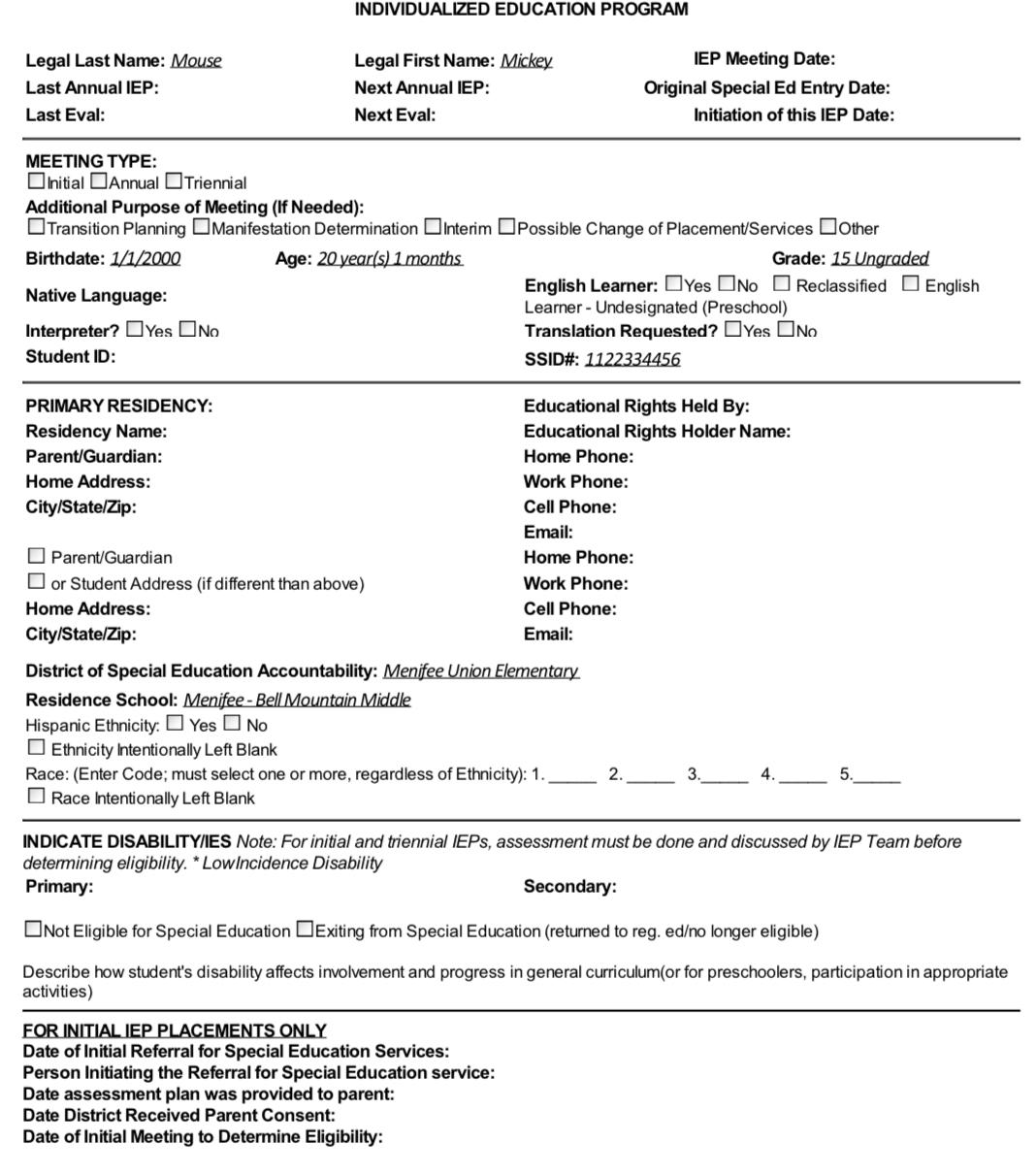 Student eligibility / Information
Annual goals - short term and long term 
Parent consent and the signature 
Signature of IEP team members attended 
Present levels of educational performance.
Annual goals and short-range / long-range
General ED teacher
Administrator / Case Manager / Teacher 
Assessments / Data presented
Persons responsible for implementation of the IEP goals.
Determination of need for special factors:
Special Accomodation 
Supplemental Aide and Services
Offer of FAPE (Placement)
Documented Notes
Notices


Pg. 23 Eng - Parent Guide
Pg. 16 Spn - Guia de Padres
TIPS to Prepare for an IEP
scheduled IEP
Review previous IEP
Request Draft IEP, Assessment
List my Child’s Strengths / Weaknesses
List Concerns 
Notice of Action 
signature that I will attend and any other attendees 
I notiate that I will be recording meeting. 

Request of an IEP / Assessment
MAKE ALL REQUEST IN WRITING
concerns
communicate reason for request - 
Interpreter needs
records
recording
IEP draft in native language
What to bring to an IEP (Set the TONE)
A picture of Child 
Bring Donuts / Snacks
Bring a Good Positive Attitude 
My son’s Notebook
IEP tabbed 
Information about my child to better understand their needs.
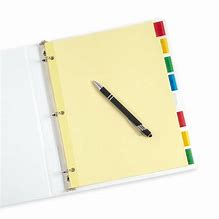 TIPS for IEP meeting
After the IEP MEETING
follow up
sign IEP as soon as possible 
its ok to sign with Exception to. 
its ok if another meeting is need to answer concerns or question.
During the IEP 
stay calm 
listen to presenters 
take notes - amount of services, accommodations, etc - for yourself
don’t be afraid to ask questions
its ok to take a break 
participate actively
stay on the agenda
don’t use “I” statements
stay focused on your child needs
 
(YOU ARE YOUR FIRST CHILD ADVOCATE)
At the END of  the IEP 
make sure there is time to read notes
make sure all services, accommodation, equipment is listed 
its ok to not sign the IEP at the meeting. 
its ok request a visit of placement/program for your child.
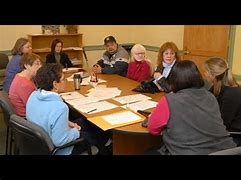 Who to ask for HELP or QUESTION
Site Level 
Teacher 
Case Carrier
Principal 
District Level
Program Specialist 
Special Education 
Coordinator 
Director 
County Level 
Selpa Coordinator 
Selp Director / Personal
State Level 
CA Department of Education / 
Special Eucation Division
Office of Administration Hearing 

**Document all Correspondence
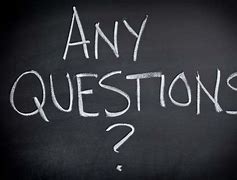 Major Federal Law and Special Education
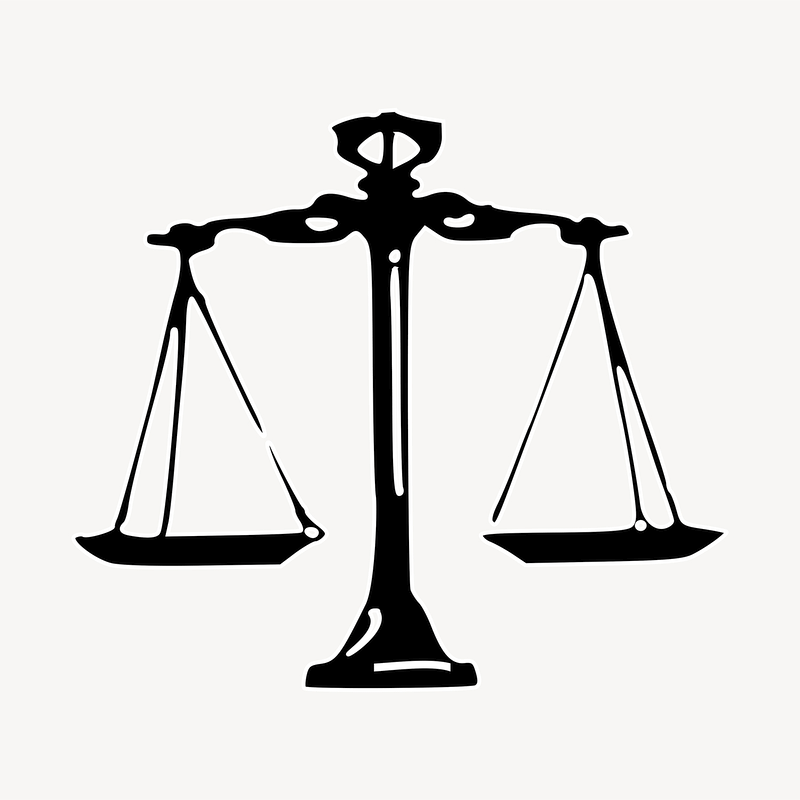 Right Under IDEA(Individual with Disabilities Education Act)
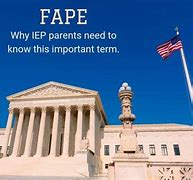 Free Appropriate Public Education (FAPE)
Special Education and Related Services that are provided at public expense at no cost to parents.
Meet the unique needs of a child’s disability.
Opportunity to make progress toward achievement of their IEP goals and objectives
Ensure access of the child to the general education curriculum.
	   34 C.F.R. 300.17. EC 56040.
2.  Least Restrictive Environment (LRE)
To the maximum extent appropriate, children with disabilities
Are educated with children who are nondisabled.
Placement in special classes, separate schooling, or other removal of children with disabilities
from the regular educational environment occurs, only if
the nature or severity of the disability is such that education in regular classes with use of supplementary aids and services cannot be achieved satisfactorily.
	  34 CFR 300.114. EC 56040.1
pg. 7, Eng-Parent Guide 
pg. 1, Spn-Guia para Padres
9/13/2022
Rights Under IDEA(Individual with Disabilities Education Act)
3 . Related Services (RS)
Examples
Speech and Language
Audiology
Occupational Therapy
Counseling
Adaptive Physical Education (APE)
Bus Transportation
School Nursing Services
Parent Counseling and Training
Related Services means transportation and such developmental, corrective, and other supportive services
As are required to assist a child with a disability to benefit from special education
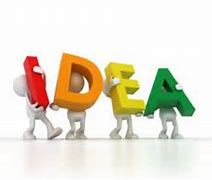 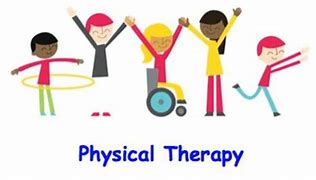 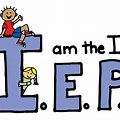 9/13/2022
Rights Under IDEA(Individual with Disabilities Education Act)
4.    Fair Assessment (also called Evaluation)
Determine whether the child is a child with a disability.
Child is assessed in all areas of suspected disability
Use a variety of assessment tools and strategies to gather relevant functional, developmental, and academic information.
Not use any single measure or assessment as the sole criteria for determining an appropriate educational program for the child

20 USC 1414. 34 CFR 300.304.
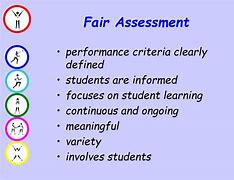 9/13/2022
Protections Under IDEA(Individual with Disabilities Education Act)
DUE PROCESS - Due process is described in the legal procedural safeguards. They are designed to ensure that parents provide informed consent regarding special education programs offered. Further, due process provides a mechanism for the resolution of disagreements

Individualized Education Program (IEP) -  Is also known as an IEP. This is a plan or program developed to ensure that a child with an identified disability who is attending an elementary or secondary educational institution receives specialized instruction and related services.




Pg. 7-8, Eng-Parent Guide
Pg. 6, Spn-Guia de Padres
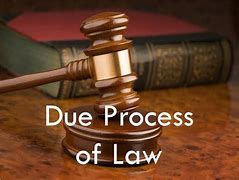 9/13/2022
Part C of IDEA(Individual with Disabilities Education Act)
Section 504 of the Rehabilitation Act 
Section 504 guarantees that people with disabilities may not be discriminated against because of their disability. While IDEA protects children in the area of education, 
Section 504 protects those with disabilities for life and encompasses the right to vote, accessibility, and employment, in addition to education.

	Americans with Disabilities Act (ADA) of 1990  
The ADA guarantees equal opportunity for individuals with disabilities in employment, public accommodations, transportation, state and local government services, and telecommunications.
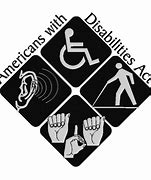 Tool Kit Documents and Acronyms to Know
Acronyms
9/13/2022
HOME LIFE
It is important to maintain an organized home file of your child’s records.
Medical History
Medical records
Diagnosis
Family History
Educational History
Annual reports
Evaluations
Copies of the IEP
Contact list
Work samples
9/13/2022
THANK YOU 
FOR 
YOUR ATTENDANCE


Sources:
Code of Federal Regulations Implementing the IDEA California Education Code – Part 30
Individuals with Disabilities Education Act United States Code
Family Education Rights Privacy Act (FERPA)
9/13/2022